Experiences of Students with Visual Disabilities with Tactile Graphics
Accessing Higher Ground Conference: November 2018
Guy Toles, Braille Production Manager, AMAC Accessibility
Georgia Institute of Technology, College of Design
[Speaker Notes: -Thank you for joining me today.
-My name is Guy Toles
-Housekeeping Items: Thumb drive with presentations and tactile graphics]
Presentation Outline
Background
Who am I?
AMAC Accessibility
Braille Services Unit
AMAC Research
Organizational Model
Tactile Graphics 
What is a tactile graphic?
Survey
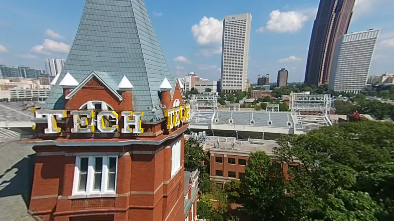 Background
Who am I?
Guy Toles 
Current Position: Production Manager: Braille Services at AMAC Accessibility
Education: Bachelors of Business Administration in Marketing from the University of Georgia 
Certifications: Library of Congress Braille Transcriber in Literary & Mathematics
Experience: 12+ years of Braille experience including literary/STEM transcriptions at all grade levels, tactile graphic creation, mass production, training and research. 
National Affiliation/Role:  BANA, NBA, CTEBVI
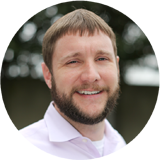 [Speaker Notes: Braille Authority of North America (BANA)- Serve on Board representing AMAC, Board liaison to the Braille Formats Committee, Member of the Electronic Braille Translation Committee and the Outreach Committee 
National Braille Association (NBA)- Board of Directors, Chair of Public Relations/Marketing Committee, Member of Tactile Graphics Committee
California Transcribers and Educators of the Blind and Visually Impaired (CTEBVI): Member and Conference Presenter]
AMAC Accessibility
AMAC Accessibility is a research and service center within the Georgia Institute of Technology’s College of Design committed to the promotion of technological innovation and the development of user-centered research, products, and services for individuals with disabilities. 
AMAC was created in 2005 to provide complete, timely, and efficient accommodations to students with print related disabilities. We first started with textbook conversion and have added many departments and services over the years.
[Speaker Notes: Created in 2005, AMAC is a research and service center within Georgia Tech’s College of Design. We first began textbook conversion and have added many department and service since.]
Products and Services
E-Text Production provides textbooks, supplements, journals, brochures, and manuals in a variety of accessible electronic formats, including PDF, DOC, DAISY, PowerPoint, HTML, and EPUB files.
Braille Services produce timely, cost-effective, high-quality electronic and embossed Braille and custom tactile graphics.
Captioning and Described Media Services make classroom lectures, meetings, labs, or webinars fully accessible for deaf or hard-of-hearing and provide post-production transcripts, captioning, and described video.
Assistive Technology Team conducts on-site and remote assessments, and offer demonstrations, training, and assistive technology for education, work, and daily living environments. 
Web Accessibility Compliance & Training focus on the accessibility needs of organizations, offering training, technical assistance, customer support, and evaluation of overall website accessibility.
[Speaker Notes: Accessible Electronic Text 
Braille
Captioning and Described Media
Assistive Technology
Web Accessibility]
Braille Services Unit
A robust braille production operation producing   millions of pages of braille per year that currently reaches braille readers in 41 states and various parts of Canada.
Customers range from colleges and K-12 school systems to state/federal agencies, corporations and non-profits.
We convert textbooks, exams, supplemental educational materials, brochures, government documents/statements, and novels into braille. 
Committed to providing accurate, timely, and affordable transcriptions and tactile graphics. 
Specialize in STEM content transcriptions and tactile graphics.
[Speaker Notes: The unit that I manage is the Braille Services Unit.
We specialize in converting STEM subject matter into braille.
Customers range from colleges, k-12 school systems, state and federal government entities, and corporations
Successful contractor for the Library of Congress]
External Partners
Prison Program Training Partnership/Collaboration 
National Prison Braille Network (NPBN)
Texas Department of Criminal Justice (TDCJ)
Georgia Department of Corrections (GDC)
Curriculum/Training Development
Providing Real Opportunities For Income Through Technology (PROFITT)
Reentry Guidance and Support
Win, Win, Win, Win
Corrections need training programs
Participants are in high demand for employment once release
AMAC increases capacity and reduces costs
Proven success in reducing recidivism
[Speaker Notes: Internal Team of 10 certified and experienced braille transcribers and production technicians. 
Georgia and Texas Prison Program Partnerships
PROFITT Curriculum
	Braille
	Soft skills
	Small business management
	Basic Computer Skills
	Extensive Graphics Training]
AMAC Research
Organizational Model
We address unmet needs in higher education, government, non-profits, and corporations by providing accessible and inclusive environments for all.
We conduct research and development on accessible electronic materials, services, and assistive technologies. 
We offer courses to advance the global accessibility knowledge, research to improve academic success, and services to provide accessibility solutions.
[Speaker Notes: Research Scientists-Field Expertise (unit managers-practiticioners)
Conducting research that allows us to learn and then incorporate what we learn into our products and services]
Tactile Graphics
What Is a Tactile Graphic?
Tactile graphics are the transformed representations of images that are adapted for the sense of touch.
A map, chart, diagram, or figure that is presented in a tactile format in order to best present a concept.
[Speaker Notes: STEM Content is full of maps, charts, diagrams and figures that have to be recreated tactually in order to understand a concept or answer a question.
Samples]
Survey
Experiences of Students with Visual Disabilities with Tactile Graphics 
Aim of the Study 
Rationale
Methodology & Data Collection
Participants
Data Analysis & Results 
Discussion & Next Steps
[Speaker Notes: The results thus far are preliminary. 
Survey is still open.
At the time of the presentation was created we had 7 respond. 
Components for the remainder of the presentation are:]
Aim of the Study
The goal of this exploratory project is to investigate experiences of students with visual impairments with tactile graphics. 
We wanted to hear from students we serve in terms of :
How do they use tactile graphics 
How did they learn to read tactile graphics 
Challenges they encounter 
Feedback they have for us
[Speaker Notes: How do they currently use tactile graphics.
How did they learn to read tactile graphics
Challenges encountered while utilizing tactiles
Additional feedback]
Rationale
Tactile graphics design guidelines were developed with limited input from end users 
Users’ feedback should be gathered to understand problems and challenges 
Users should be included in revising tactile graphics design guidelines
[Speaker Notes: Tactile guidelines were developed with little input from braille readers
User’s feedback should be gathered to understand challenges
Feedback should be incorporated in guideline revisions]
Methodology & Data Collection
This exploratory study employed online surveys utilizing both open ended and closed ended questions.
Survey invitations were sent to our network 
Survey is still open and data collection is ongoing 
Results we present here are preliminary
[Speaker Notes: Network]
Participants
This study used selective sampling technique to select participants. 
Students:
who are visually impaired
who had experience with Tactile Graphics
who are 18 years old and olderparticipated in this study.
[Speaker Notes: Selection criteria for participants:
Visually impaired
Experience with Tactile Graphics
18 years or older]
Data Analysis and Results
Results are presented under three titles as: 
Demographic Information
Background in Tactile Graphics
Experiences with Tactile Graphics
Results- Demographic Information
Visual Disability Status
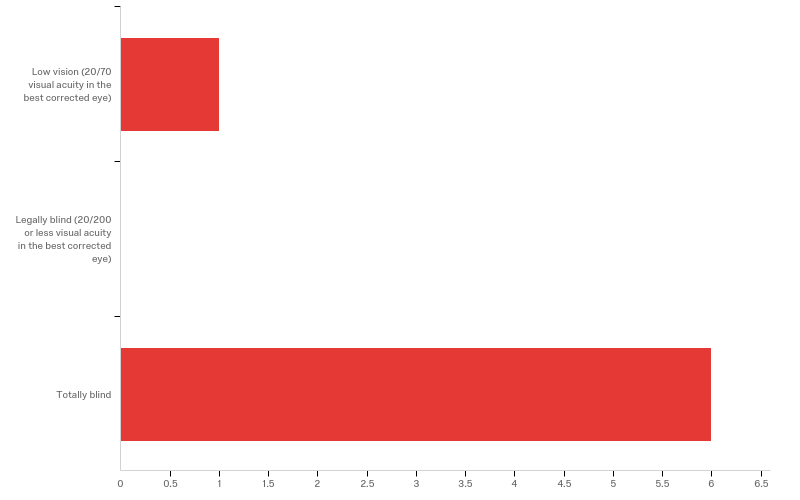 [Speaker Notes: 6 were totally blind.
1 was low vision]
When Visual Disability was Acquired
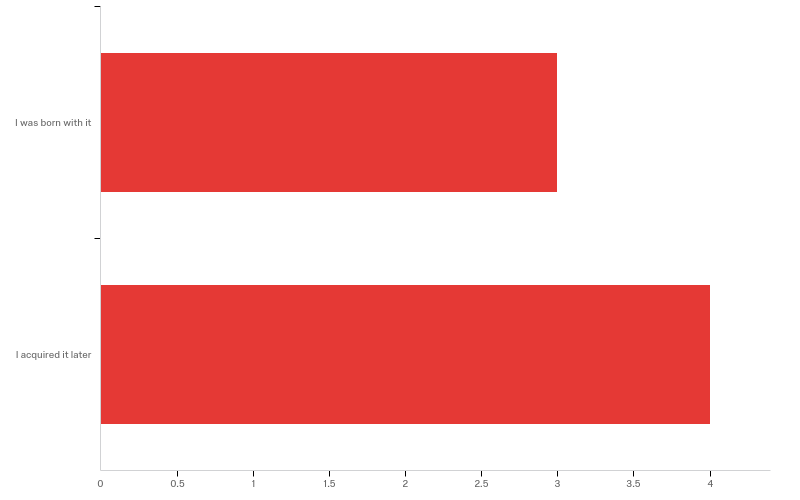 [Speaker Notes: 3 were born with it
4 developed disability later in life]
Experiencing Other Disabilities
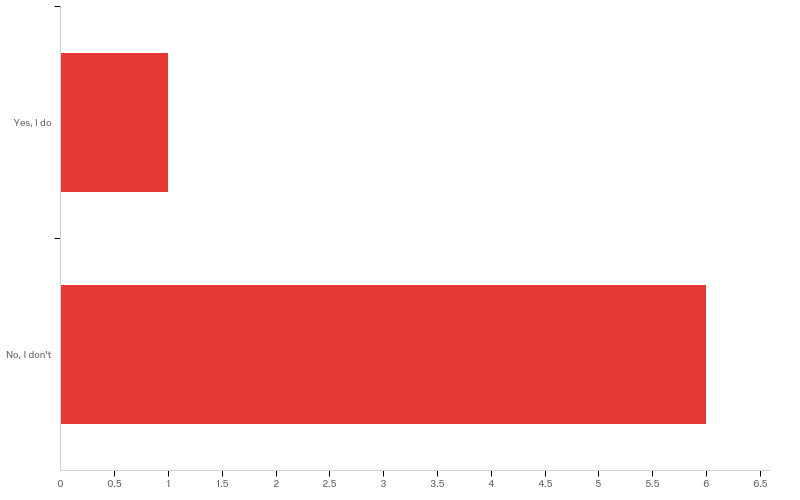 [Speaker Notes: Only 1 of the 7 answered yes but disability wasn’t related to LD]
Type of School Participants Currently Attending
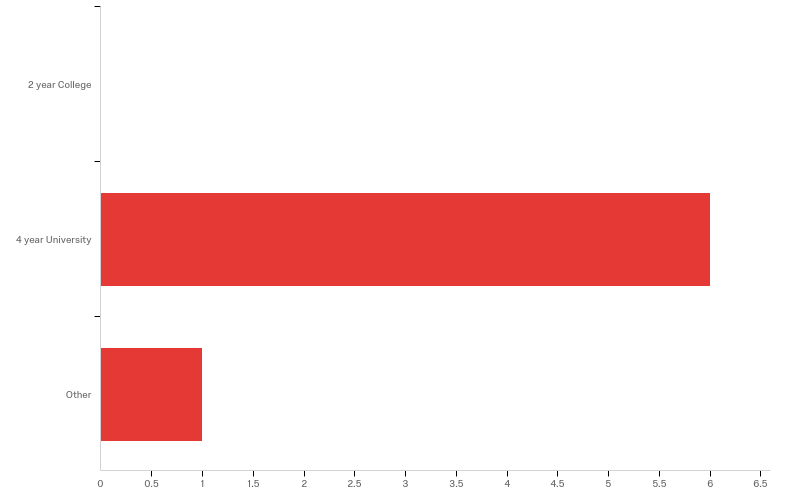 [Speaker Notes: 6 of the 7 attended a four-year university.]
Participants’ Area of Studies
[Speaker Notes: 2 computer science
1 Music
1 Psychology 
1 Biology
1 Special Education
1 Did not wish to answer]
Results - Background in Tactile Graphics
Type of High School Participants Attended
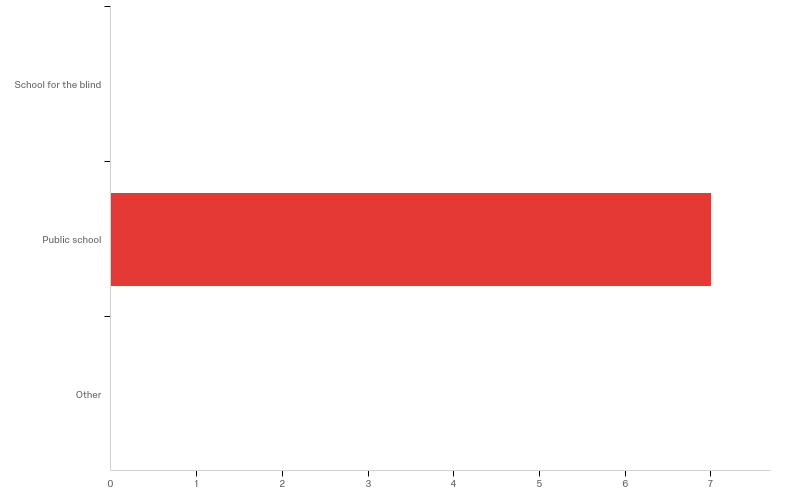 [Speaker Notes: All 7 intended public school]
In-school Training to Read Tactile Graphics
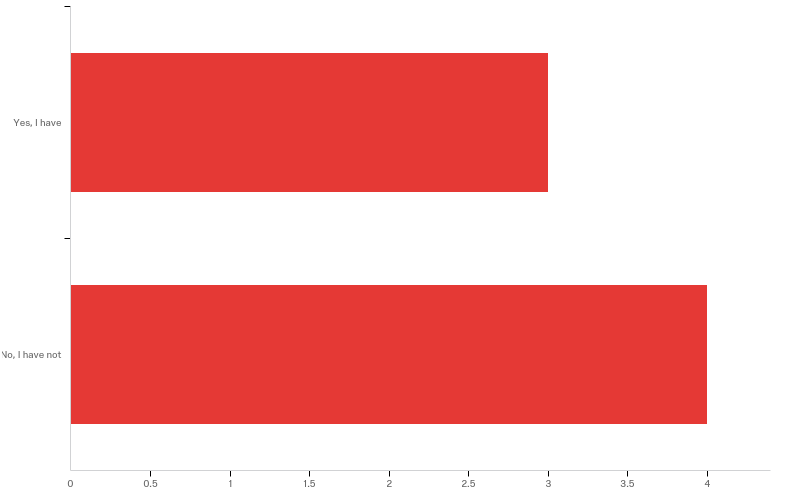 [Speaker Notes: 3 had received in-school training 
4 had not]
Brief Explanation of In-school Training
[Speaker Notes: Teacher of the Visually Impaired]
How Participants Learned Reading Tactile Graphics without Formal Training
When Participants Started Using Tactile Graphics
Courses Participants Used Tactile Graphics during Spring 2018 semester
[Speaker Notes: This question may be deleted]
Results – Experiences with Tactile Graphics
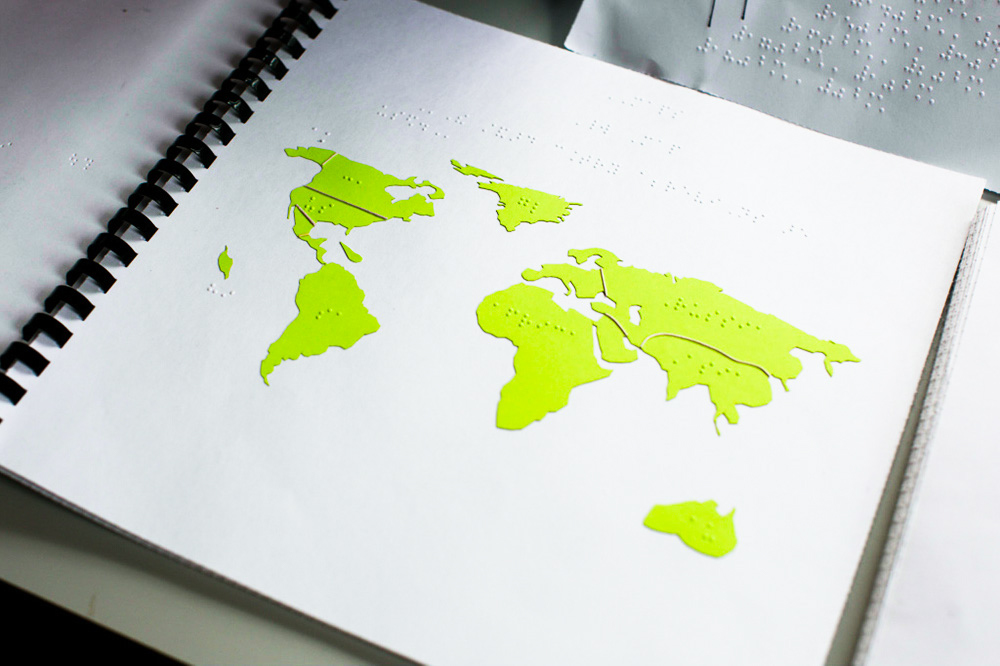 Tactile graphics are easy to understand
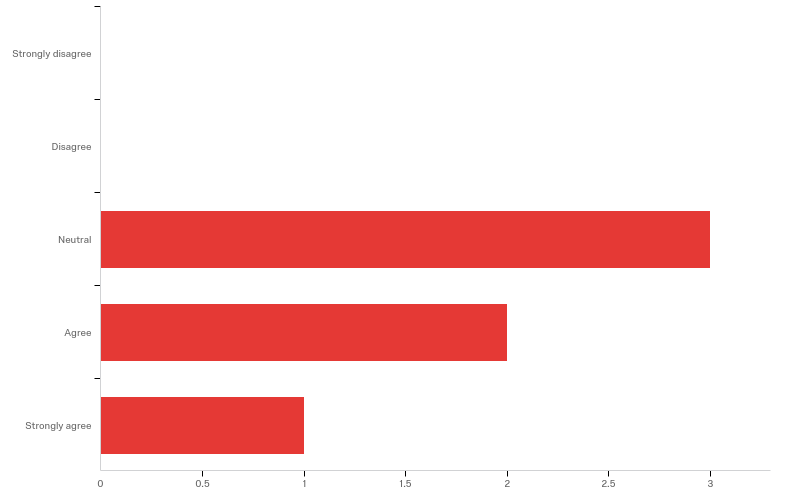 [Speaker Notes: 3 neutral
2 agree
1 strongly agree]
Tactile graphics are helpful to understand the course content
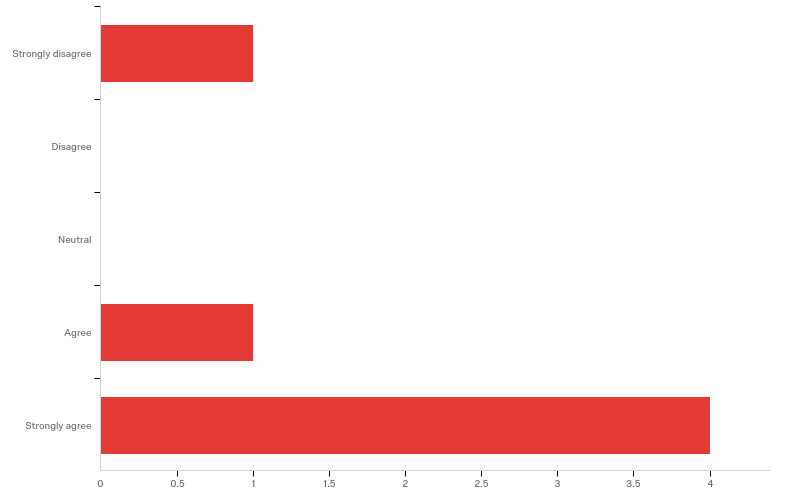 [Speaker Notes: 1 strongly disagree
1 agree
4 strongly agree]
Descriptions provided with tactile graphics are helpful to understand what graphics are about
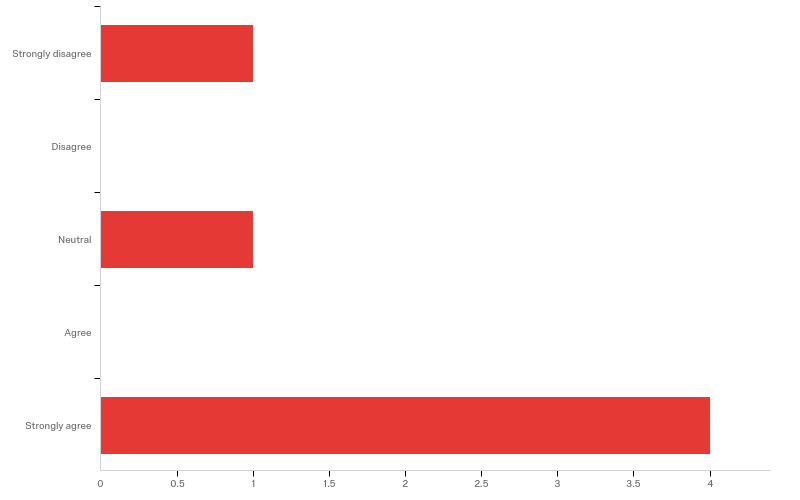 [Speaker Notes: 1 strongly agree
1 neutral
4 strongly agree]
I can accurately find requested information in tactile graphics
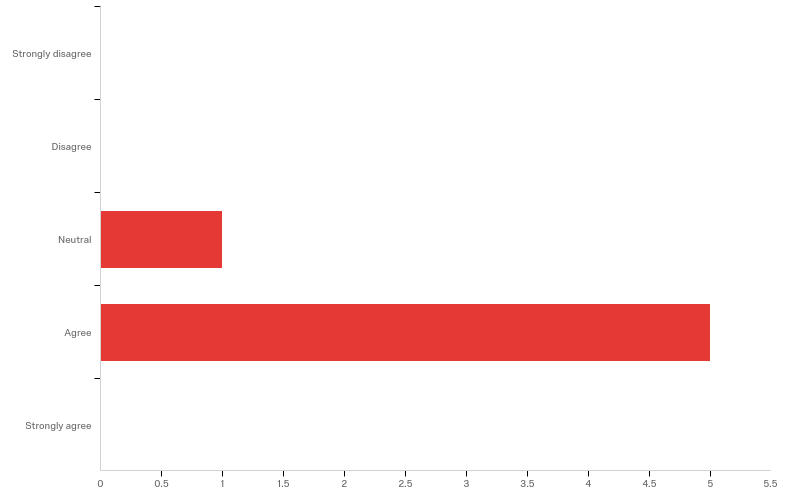 [Speaker Notes: 1 neutral
5 agree]
I understand tactile graphics without someone’s help
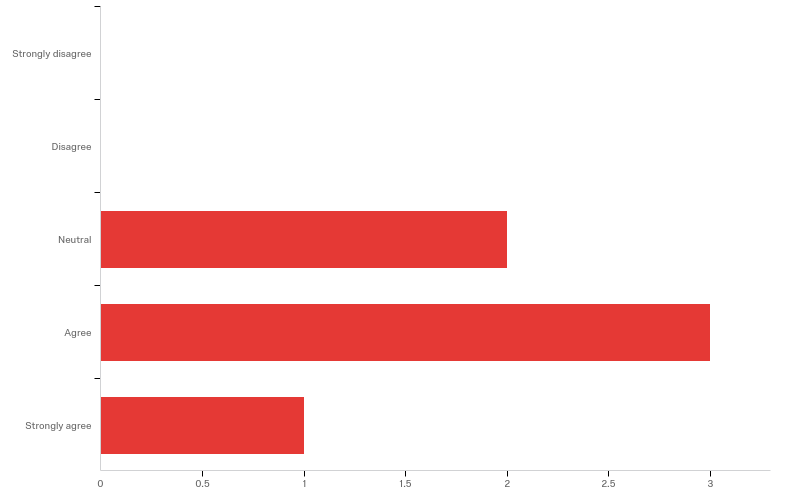 [Speaker Notes: 2 neutral
3 agree
1 strongly agree]
Challenges Participants Experience with Tactile Graphics
[Speaker Notes: Common threads with one response for each.]
What would Help Participants to Understand Tactile Graphics Better
[Speaker Notes: Same common threads]
Extra Feedback
[Speaker Notes: Common thread and overall theme]
Discussion
Tactile Graphics Production Issues
Guidelines are lacking user input 
Timing 
System problems 
Different level of teaching in different schools 
Who is responsible to produce tactile graphics 
Gap in the literature 
Educational media design principles
Next Steps
AMAC Braille will conduct “User Experience” Study 
NSF Proposal in progress focusing on Tactile Graphics 
BANA Tactile Graphics Committee 
Guy Toles – guy.toles@amac.gatech.edu
Zerrin Ondin- zerrin.ondin@amac.gatech.edu
Tactile Graphics Survey
[Speaker Notes: Contacts
Business Cards
Link to Survey
Special Thanks to Zerrin Ondin, AMAC’s Research Scientist]
www.amacusg.org